Словари в задачах ЕГЭ
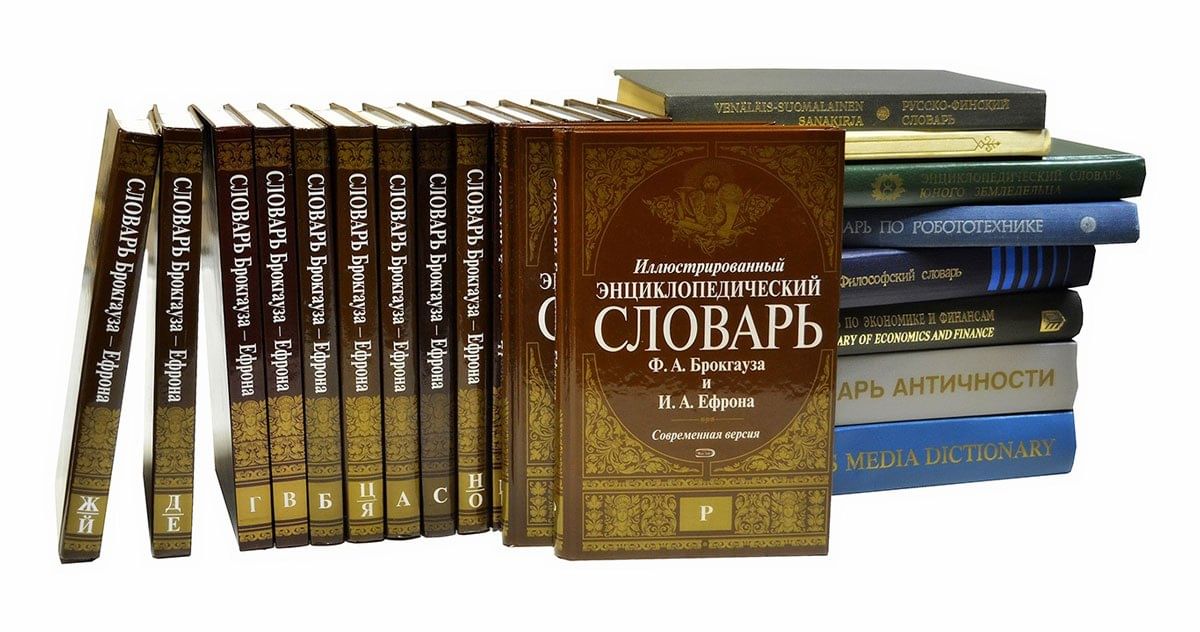 Пример 1
Текстовый файл содержит только заглавные буквы латинского алфавита (ABC…Z). Определите символ, который чаще всего встречается в файле.  Если таких символов несколько, выведите тот, который стоит раньше в алфавите.
Решение 1:
s =  open("24-157.txt").readline().strip()
d = {x: s.count(x) for x in sorted(set(s))} # создаем словарь через генератор, x - ключ , s.count(x) - значение, x из отсортированного множества уникальных символов из файла
m = 0 # максимальное количество букв
c = "" # сама буква
for x in d:
print (x, d[x]) # вывод на экран столбик по порядку
    if d[x]>m:
        m = d[x]
        c = x
print(c,m)
Решение 2:
s =  open("24-157.txt").readline().strip()
d = {x: s.count(x) for x in sorted(set(s))}
c = max(d, key = lambda x:d[x])
print(c, d[c])
Решение 3:
s =  open("24-157.txt").readline().strip()
d = {x: s.count(x) for x in sorted(set(s))}
c = max(d, key = s.count)
print(c, d[c])
Спасибо за внимание!